“ IL BRUCO MISURATUTTO”
RACCONTO DI LEO LEONNI A CURA DEI COMPAGNI DI CLASSE
“IL BRUCO MISURATUTTO”
UN GIORNO UN PETTIROSSO AFFAMATO VIDE SU UN RAMO UN BRUCO VERDE COME LO SMERALDO E SUBITO APRI’ IL BECCO PER MANGIARSELO.
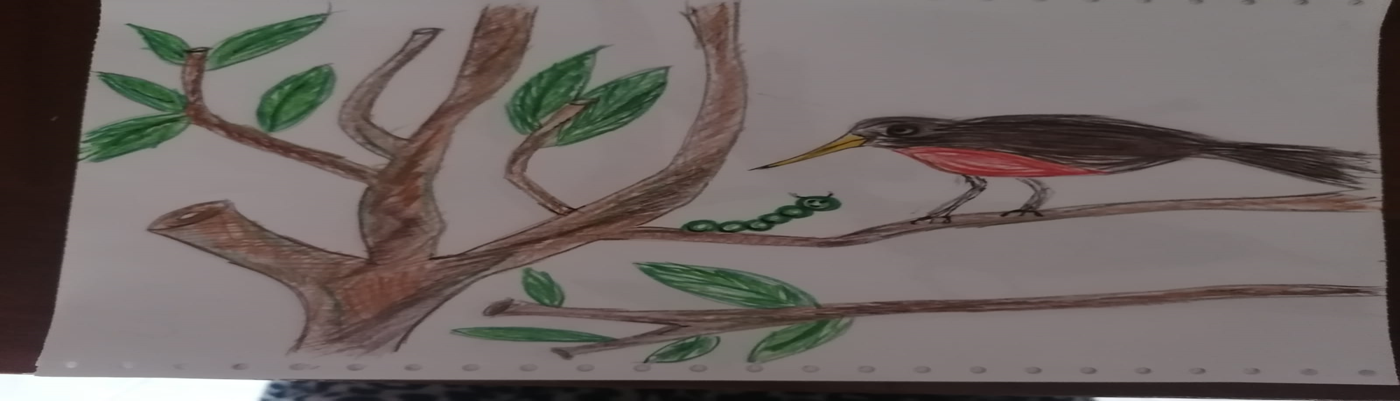 IL BRUCO NON SI PERSE D’ANIMO E DISSE:
-TI PREGO, NON MI MANGIARE!
IO SONO UN BRUCO “MISURATUTTO” E SONO MOLTO UTILE!
-IO MISURO TUTTE LE COSE!
-DAVVERO???-DISSE IL PETTIROSO,OSSERVANDOLO INCURIOSITO.
-ALLORA MISURAMI LA CODA!!!
-SEMPLICISSIMO!-DISSE IL  BRUCO
-UNO,DUE,TRE,QUATTRO…CINQUE CENTIMETRI! ECCO FATTO!!!
-GUARDA,GUARDA!-CINGUETTO’ SODDISFATTO IL PETTIROSSO.
-LA MIA CODA E’ LUNGA CINQUE CENTIMETRI!!!
ALLORA CON IL BRUCO SULLA CODA, VOLO’ LONTANO,DOVE MOLTI ALTRI UCCELLI VOLEVANO ESSERE MISURATI!!!
COSI’ IL BRUCO MISURO’ IL COLLO DEL FENICOTTERO…
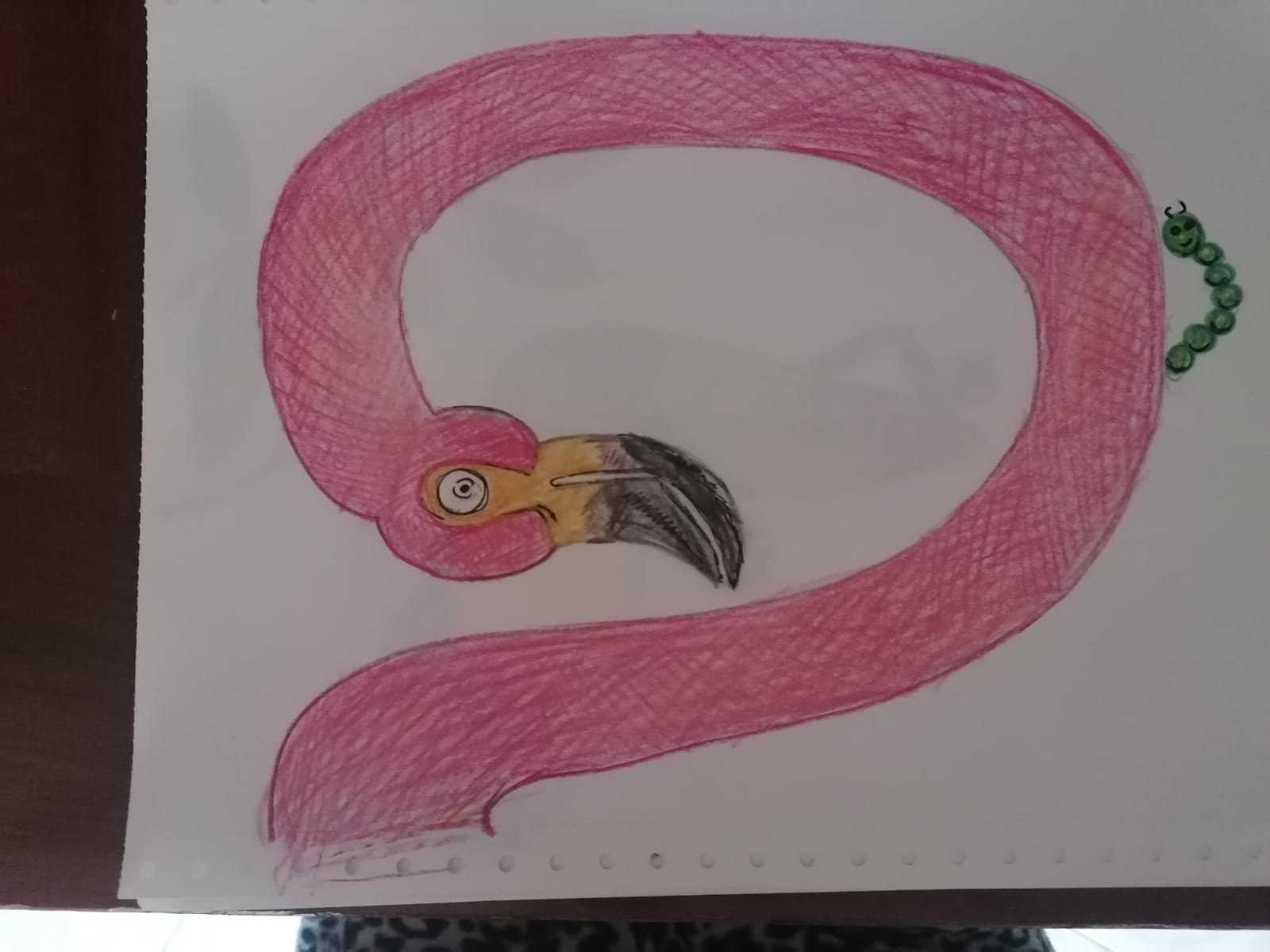 MISURO’ LE ZAMPE DELL’ AIRONE…LA CODA DEL FAGIANO….
…IL BECCO DEL TUCANO…
E MISURO’ TUTTO IL COLIBRI’…
POI UN GIORNO IL BRUCO INCONTRO’UN USIGNOLO CHE GLI DISSE:
-MISURA LA MIA CANZONE!!!
-MA…MA…COME POSSO FARE UNA COSA SIMILE???-RISPOSE IL BRUCO
-IO MISURO SOLTANTO LE COSE, NON LE CANZONI!!!
-MISURA IL MIO CANTO O TI MANGIO IN UN BOCCONE!!!-RIPETE’ MINACCIOSO  L’USIGNOLO.
ALLORA IL BRUCO EBBE UN’IDEA!
-PROVERO’-DISSE
-TU COMINCIA A CANTARE!
 L’USIGNOLO SI MISE A CANTARE MELODIOSAMENTE E IL BRUCO COMINCIO’ A MISURARE E…
-MISURO’ E MISURO’
-CENTIMETRO PER CENTIMETRO
-PASSO DOPO PASSO…
FINO A CHE RIUSCI’ AD ALLONTANARSI E A SCOMPARIRE TRA L’ERBA DEL PRATO E A METTERSI IN SALVO FELICE E CONTENTO!!!
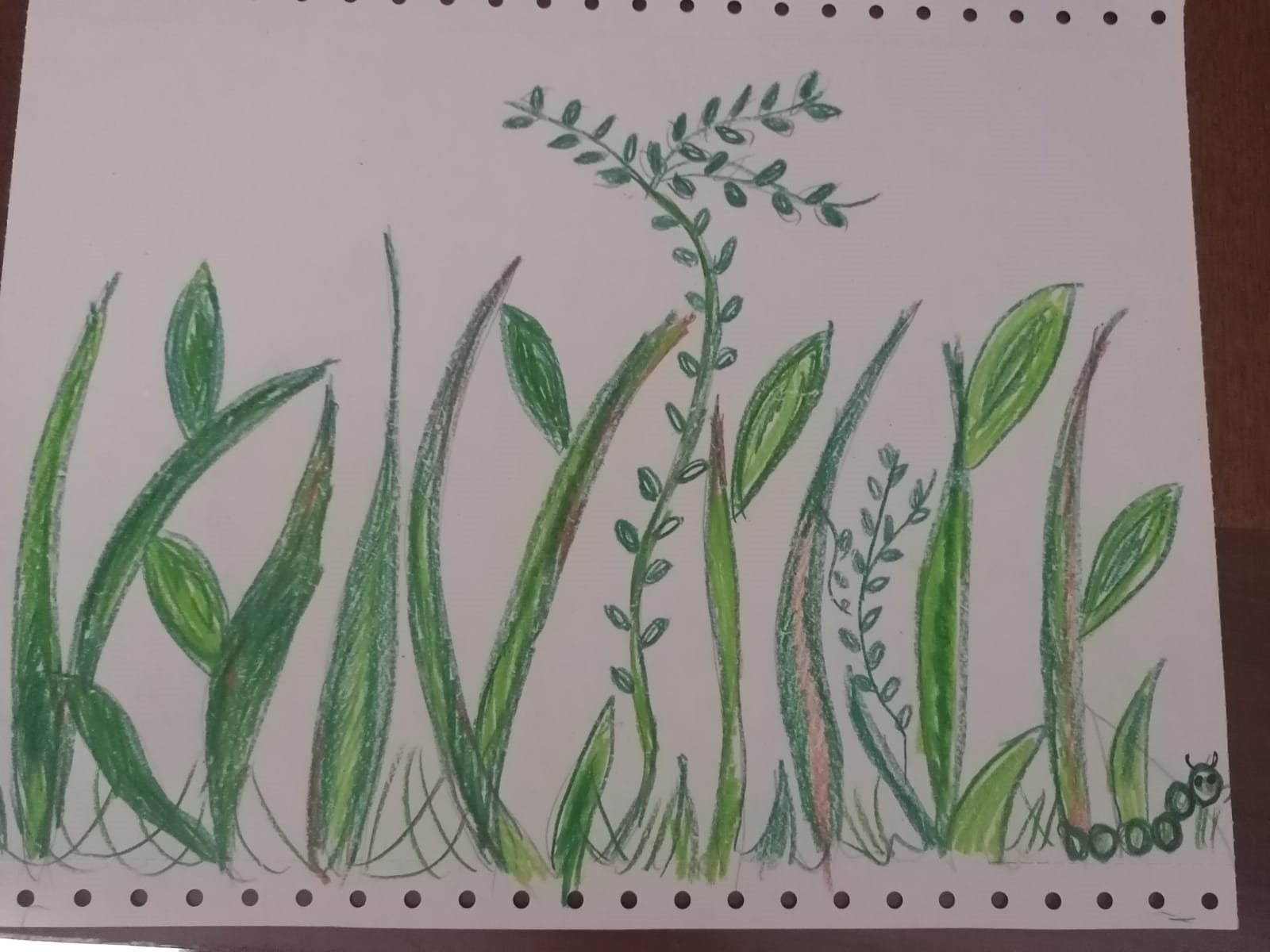 ADESSO ANCHE TU FAI COME IL BRUCO «MISURATUTTO»….
1 PRENDI IL METRO
2 COMINCIA A MISURARE LA LUNGHEZZA 

E LA LARGHEZZA
DI TUTTE LE COSE CHE VEDI IN CASA TUA:
IL TAVOLO
IL FRIGORIFERO
IL MOBILE
IL DIVANO

E QUELLO CHE VUOI TU!!!
ECCO IL METRO «MISURATUTTO»CHE TI SERVIRA’…
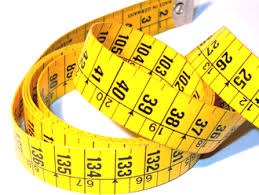 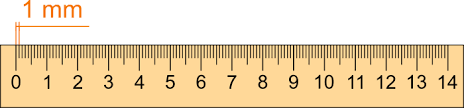 ORA CON IL METRO DIVERTITI A MISURARE LE COSE E,  SE VUOI, ANCHE LE PERSONE!!!
ASPETTA, DICCI UN PO’…TI E’ PIACIUTO QUESTO RACCONTO?RISPONDICI…
INDICAZIONI DA ESEGUIRE NEI PROSSIMI GIORNI IN VIDEOCHIAMATA
*ASCOLTO DELLA LETTURA DEI COMPAGNI E DELL’INSEGNANTE;
*VERBALIZZAZIONE DELLA STORIA IN FORMA GUIDATA.
*RIORDINO DELLE IMMAGINI DELLA STORIA IN SEQUENZA IN:PRIMA-POI-DOPO-INFINE;
*PRODUZIONE DI BREVI DIDASCALIE ASSOCIATE ALLE IMMAGINI,IN FORMA GUIDATA;
*RAPPRESENTAZIONE GRAFICA DEL BRUCO CON L’USO DI ALCUNI MATERIALI A DISPOSIZIONE;
*ESECUZIONE DI TRE ATTIVITA’ LOGICO-MATEMATICHE.